Writing and Well-being:Utilizing Journal Writing in Therapy
Esther W. Wright-Wilson, Ph.D., ABPP
Texas A&M  University, Student Counseling Service
7th Annual HBCU Counseling Center Conference
We Wear the Mask   - Paul Laurence Dunbar (1872-1906)
We wear the mask that grins and lies, It hides our cheeks and shades our eyes,— This debt we pay to human guile; With torn and bleeding hearts we smile, And mouth with myriad subtleties. 
Why should the world be over-wise, In counting all our tears and sighs? Nay, let them only see us, while We wear the mask. 
We smile, but, O great Christ, our cries To thee from tortured souls arise. We sing, but oh the clay is vile Beneath our feet, and long the mile; But let the world dream otherwise, We wear the mask!
[Speaker Notes: Myraid - \ˈmir-ē-əd\ (mir as in mirror, ee, add)]
Reasons We Hide our Pain
It would hurt my family.
It will ruin my career.
Folks will think I’m crazy.
I can’t afford to seem weak.
I still have shame about it; I know I shouldn’t, but I can’t help it. 


Terrie M. Williams
 Black Pain: It Just Looks Like We’re Not Hurting
[Speaker Notes: Terrie M. Williams, Black Pain: It Just Looks Like We’re Not Hurting (2008). Scribner, NY, NY.

A journal can be the place where  someone can  begin the process of unmasking  their pain and challenges in their lives, and do so with out the censoring that commonly takes place in interpersonal communication, even with loved ones.

#1 could be friendships, romantic relationships
#5 Shame is fed by silence.

Take a look at the quote that follows.  In it, a woman talks about her use of  journal writing as she wrestled with the death of her father.]
“Where would I have been without my journal? It has 
become the archetypal friend.  I have used and abused it 
more than any person would have tolerated. But it was 
always there waiting for me.  I could say absolutely 
anything and there was never a judgment, never a 
criticism.  It was totally accepting and totally present; it
gave  me a chance to be me and demanded nothing in
return… And  where else would it have been possible to
process a subject as dreary as grief? I wouldn’t even
expect a friend to listen to the stuff I dumped in my
journal.”




Jean Jameson, in her paper “The Five Stages of Grief As Experienced in My Journal.” 
Presented By Kathleen Adams in her book ,  Journal to the Self
Benefits of Journal Writing
Improve physical health and mental well-being. 
Diminish symptoms of depression, anxiety, panic, substance abuse, PTSD, asthma, arthritis, and many other health conditions and disorders.
Improve cognitive functioning.
Strengthen the immune system, preventing a host of illnesses. 
Counteract many of the negative effects of stress.
Make therapy more effective.
[Speaker Notes: As you look at this list, think of common presenting concerns for which students seek counseling: depression, relationship break-ups, anxiety, FOO concerns, trauma, stress management. In addition, it is anticipated that the number of student veterans will continue to increase on our college campuses.

Improve cognitive functioning
Pennebaker  (2002) in the book chapter “Writing about Emotional Events: From Past to Future, notes that when people write or talk about emotional topics, it changes the ways they think and organize information.

Pennebaker (1997) in his article Writing about emotional experiences as a therapeutic process. Psychological Science, 8, 162–166., cites a meta-analysis on written-disclosure studies  which indicated that  “writing about emotional topics is associated with significant reductions in distress.”   Most of us tend to think more clearly when not distressed. Worked with students who presented for an ADD/LD screening but it was determined that it was anxiety, not  ADD or a LD that was adversely affecting their concentration and academic performance.

Why journal? The Science of journaling. (n.d.) Retrieved from http://www.mytherapyjournal.com/whyjournal/]
What makes journal writing beneficial?
Clear confusion and improve decision making process. 
Explore dreams.
Spark/Explore creativity.
Track the cycles, patterns, and trends of life.
Get to know different parts of yourself. 
Get and stay in touch with your feelings.
Release pain, frustration and negative emotions like anger and fear.
Grasp valuable insights that clear blocks and move you forward.
Uncover and nurture a bigger picture for your life.
Promotes gratitude.
[Speaker Notes: John and Patrice Robson (1, 3, 7-9)
http://www.journalingtools.com/
- Reach new heights in self empowerment.

Kathleen Adams (6, : 
Reason #5: KATHLEEN ADAMS - “WE ARE HUMAN JIGSAW PUZZLES.”  There are parts of the puzzle with which we are  very familiar and others with which we may be less familiar or unfamiliar. “Your journal can serve as a magic mirror into which you can gaze and see reflected back to you the various parts of yourself.” (p. 16)

Reason #6: GET (AND STAY) IN TOUCH WITH YOUR FEELINGS.]
“Journal writing is a way of paying close attention to our lives.”

- Marlene A. Schiwy
Voice of Her Own: Women and the Journal Writing Journey
[Speaker Notes: Voice of Her Own: Women and the Journal Writing Journey

 
Pennebaker (2002) posits that “the essence of the writing technique is that it forces people to stop what they are doing and briefly reflect on their lives. It is one of the few times that people are given permission to see where they have been and where they are going without having to please anyone. They are able to prioritize their goals, find meaning in their past and future, and think about who they are at this point in life.”

Pennebaker, J. W. (2002). “Writing about Emotional Events: From Past to Future.” In Stephen J Lepore; Joshua M Smyth (Eds.). The writing cure: How expressive writing promotes health and emotional well-being. pp. 281-291, Washington, DC: American Psychological Association.]
“ ‘Who am I?’ is the greatest question a woman can ask herself… Self-discovery is what life is all about. Unfolding within our spiritual activities, our daydreams, our love relationships, our parental responsibilities, our careers, and hobbies is the answer to this all-important question.” 
- Dawn M. Daniels & Candace Sandy
[Speaker Notes: Souls of my sisters: Black women break their silence, tell their stories, and heal their spirits.  Written and edited by Dawn M. Daniels & Candace Sandy.  New York, NY: Kensignton Publishing Corp.]
Types of Journals
Gratitude Journal
Health Journal
Creative Journal
Dreams Journal
Couple Journal
Family Journal 
Child-Parent Journal
Prayer/Spiritual Journal
“Kitchen Sink” Journal
[Speaker Notes: Gratitude Journal.  Everyday there are things that happen to us, and for us, for which we can be grateful. Sometimes, we even find, that after the passage of time, we become grateful.  Think about for what or whom you are grateful, the reasons you are grateful, and the circumstances that created your gratitude. You can also create individual gratitude journals for your spouse, your children, parents, a friend, etc., that you journal in for a period of time. You can write about them sharing what you are grateful for about them.  Describe what they have given you, what you have observed, what you wish for them. Tell them about how grateful you are for them in your life, and why. This becomes a treasured keepsake and a priceless gift. 

Health Journal. Journaling does have health benefits. Journaling about a health condition can give you insight into a health condition, and it can also help you to relieve stress surrounding the health condition. 
 
Creative Journal. For creative individuals , a journal can be a wonderful tool: e.g., use it to sketch or write  poems or just vent,; that can be helpful to the creative process as well.  

Dreams Journal. Everyone has dreams. Not all of us seem to remember them. But most research has  shown that if you start to write them down, you will indeed remember your dreams.]
Utilizing Journal Writing in Therapy
Combining the “Talking Cure” with the “Writing Cure.”
Can make the difference between spending some time in therapy and truly being in therapy. 
Enhances the therapeutic experience.
[Speaker Notes: “Basically, all forms of talk therapy have been shown to reduce psychological distress and promote both physical and mental well-being.

James Pennebaker & Joshua M. Smyth in “Translating emotional experiences into words as a coping tool,” note that when people put their emotional upheavals into words, their physical and mental health seems to improve significantly.  Over two decades ago, Pennebaker and his colleagues demonstrated this in a psychology lab experiment. Participants were asked to write for 4 consecutive days for 15 minutes each day and instructed that, once they began writing, they were to keep writing without stopping and to disregard spelling, grammar, and sentence structure.

Therapy is referred to as the “talking cure.”  Expressive writing/keeping a diary/journal writing is referred to has the “writing cure.” Combining these two “cures” has the potential to enhance the  therapeutic process exponentially.

Writing and talking tend to invoke organization, integration, analysis, and a methodical approach. This quality appears to be beneficial when processing
negative events. (Lyubomirsky, S., Sousa, L.,& Dickerhoof, R.  (2006). 

Dr. Ryan Howes, a clinical psychologist, writer, musician and professor at Fuller Graduate School of Psychology in Pasadena, California, proposes that journal writing can make the difference between spending more time in therapy and truly being in therapy. He also presents JW as a way to “supersize” the therapy experience.
http://www.psychologytoday.com/blog/in-therapy/201101/journaling-in-therapy]
Utilizing Journal Writing in Individual Counseling
At the start of session
During the session
At the end of session
Between sessions
Utilizing Journal Writing in Individual Counseling
At the start of session
To center or focus client. 
How do you want to use this session?
[Speaker Notes: At the start of session
To center or focus client. Bringing them from out there to in here.
How do I want to use this session? Client may say I don’t know but a brief journal writing exercise can help them reflect on what is going on in their lives and identify what needs to be addressed.]
Utilizing Journal Writing in Individual Counseling
During the session
Also to help client focus
To deepen the session  

Journal writing prompts that could deepen the session:   
Who am I? 
Why am I here? 
What do I want? 
What’s really going on for me right now? 
What do I feel now?
[Speaker Notes: During the session
Also to help client focus.  Scenario: Client is telling stories that seem full of content but lacks emotional connection.  
Journal writing prompts that could deepen the session:
	Who am I? (“Dawn Daniels & Candace Sandy, in the book Souls of my 	sisters…” note that this question has particular significance for African 	American women because for centuries we have been defined by the 	dogma, sciences, and opinions of other people; p.3).
	Why am I here? What do I want?  
	What’s really going on for me right now?
	What do I feel now?
		Describe the physical sensations in your body as if doing 		a full body scan. What is your relationship to your body 		now?
		What emotions do you feel?
	What are your thoughts? Right now in my life I am thinking about …]
Utilizing Journal Writing in Individual Counseling
At the end of session
		- Reflect on what happened in the session. 
		- What am I taking away from today’s session? 
		- What can I do this week to continue the work  	  done today?
[Speaker Notes: At the end of session
- Reflect on what happened in the session. What are they taking away from today’s session. What can I do this week to continue the work done today?]
Utilizing Journal Writing in Individual Counseling
Between sessions
What was covered in the last session.
	-    What you'd like to discuss in the future.
	-    What you're noticing about yourself this week.
	-    How you feel about therapy and/or the therapist. 
	-    What you're feeling and thinking in the moment. 
	-    Your worries. Your blessings. Your goals. 
	-    Document your progress.
	-    Explore what is keeping you stuck.
[Speaker Notes: Between sessions: What was covered in the last session.
What you'd like to discuss in the future.
What you're noticing about yourself this week.
What you'd wish for if you had three wishes.
Your dreams (keep the journal by your bed to get them while they're fresh)
How you feel about therapy and/or the therapist.
What you're feeling and thinking at the very moment you're writing. 
Your worries. Your blessings. Your goals. Your memories. Your writer's block (Dr. Ryan Howes; http://www.psychologytoday.com/blog/in-therapy/201101/journaling-in-therapy )]
Utilizing Journal Writing in Group Counseling
Warm ups at the beginning of session
Journal Writing Prompts:
-  Fears and expectations about group 
-  What would you like to work on in group today?

Assessment of group’s progress and the group process
Journal Writing Prompts: 
	-  Are you getting what you need out of group?  If not, what can you do 
	   differently and how can the group members be helpful to you?
 
 Termination 
Journal Writing Prompts
-  What did you learn about yourself?
-  What new ways of relating did you engage?
-  What do you wish you did differently?
[Speaker Notes: Warm ups at the beginning of session
Journal Writing Prompts:
Fears and expectations about group 
 What would you like to work on in group today?

Assessment of group’s progress and the group process 
Are you getting what you need out of group?  If not, what can you do differently and how can the group members be helpful to you? 

Termination 
What did you learn about yourself?
What new ways of relating did you engage?
What do you wish you did differently?

Group cohesiveness tool

Journal Writing Group

*Therapeutic Journal Writing: An Introduction for Professionals by Kate Thompson. Jessica Kingsley Publishers. 2011.

Resource: Gillie Bolton,  Victoria Field, & Kate Thomson (Eds). (2006). Writing Works: A Resource Handbook for Therapeutic Writing Workshops and Activities.  Philadelphia, PA: Jessica Kingsley Publishers.]
Talking to Clients about Journal Writing
“Prime the pump.”
Mention any benefits of journal writing applicable to client’s concerns.
Present it as a tool for continuing work done in session.
“Muscle building” analogy.
[Speaker Notes: “Prime the Pump” – ask client if she/her has kept a journal or done journal writing.

“Building Muscle” Analogy - potential to enhance therapy while providing clients with tools that they can use over the course of their lives to promote wellness. 
Building muscle is more than just a cosmetic or athletic endeavor. Building muscle actually has many health benefits that may far outweigh cosmetic improvements made to the body (Think “First Lady Michelle Obama’s well toned arms”). 

Building muscle can help you lose weight, according to the Mayo Clinic. Building muscle improves your metabolic rate and overall metabolism. By increasing your metabolism, you will burn more calories at rest. Your body requires more calories to support muscle tissue than it does to support fat tissue. By improving your body composition and metabolism, you can achieve and maintain your ideal weight easier because calories will be more readily burned to support your added muscle tissue

You don't even need a gym membership to improve your body composition. The American College of Sports Medicine suggests doing moderately intense cardiovascular activity 30 minutes a day, five days a week. Similarly, you do not have to write every day for hours on end to gain benefits from journal writing.http://www.livestrong.com/article/288056-what-are-the-benefits-of-building-muscle/#ixzz2BBmCs6QD]
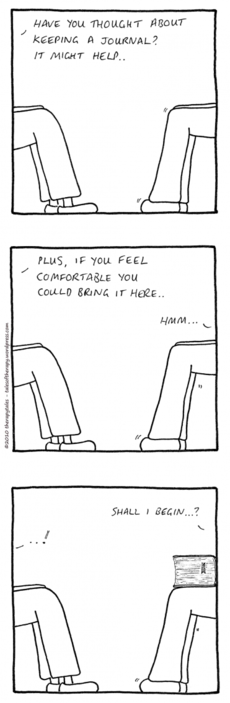 [Speaker Notes: http://talesoftherapy.wordpress.com/
W. G]
“Each of us holds at our core a deep desire to become ‘more of who we really are.’  Your  journal will serve as a scribe throughout the journey of your life…. Your journal will serve as a chronicle of your growth, your hopes, your fears, your dreams, your ambitions, your sorrows, your serendipities.” - Kathleen Adams
We cannot change our memories, but we can change their meaning and the power they have over us.

- David Seamans
Journal Writing Techniques
Sentence Stems
Five Minute Sprint 
Inventory
Lists of 100
AlphaPoems
Springboards
Free Writing
[Speaker Notes: WHY DIFFERENT TYPES OF JOURNAL WRITING? 
Provides a “tool box “ from which various “tools” can be taken as needed. Each is useful in its own away. Some are more appropriate for some tasks than others. (Kathleen Adams)

TYPES OF JOURNAL WRITING TECHNIQUES (From the shortest, most highly structured, most contained journal technique and ends where most people start).
Sentence Stems
Five Minute Sprint 
Inventory
Structured Write
Lists of 100
Free Writing]
Sentence Stems
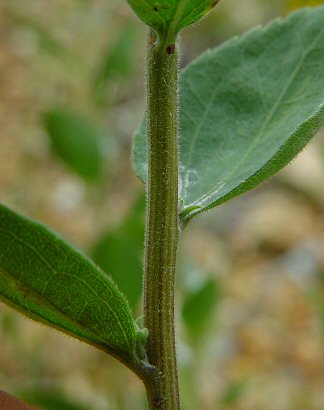 A sentence completion process.

Fill in the blank with a word or phrase
Sent
ence

S
t
e
ms
[Speaker Notes: GENERAL EXAMPLES:

People think I am … but I really am …
One thing I am thankful for is ….
One way I can take care of myself …
I would like myself more if ….
I wish I were …

FOR PARTICIPANTS WHO ARE IN THERAPY …
Before a session, a SS can be used to help you reflect about what you want to work on in therapy ( Today/Tomorrow I want to work on …)
After a session, a SS can help you reflect on what you are taking away from session (My take-aways from this session are …)]
Five-Minute Sprint
A timed writing process designed to bring focus and intensity in short bursts.  

Writing  Sprints at regular intervals on the same subject allows tracking of feelings, projects, issues over time.

Can be enhanced with a Reflective/Feedback Write.
[Speaker Notes: Can be enhanced with a Reflective/Feedback Write (Recommended after every journal entry. – Kathleen Adams). See example in Handouts.

As I read this, I am 
Surprised by . . .
 aware of . . .
 curious about . . .
I notice . . .
I feel . . .

RECOMMENDATION: Write in a way that makes the Feedback/Reflective Write easy to find, e.g., different color ink, a border.

Reflective/Feedback Writes provide a map of the journey.]
Inventory
Taking inventory of a question, problem, issue, stuck place, etc. to build a bridge from “where I am” to “where I want to be”

Areas to inventory might include health, family, finances, relationships, habits, etc.
[Speaker Notes: Teaches problem-solving skills

Helps you break down difficult and seemingly impossible changes into manageable steps.]
Inventory Questions
Where am I now?

Where do I want to be?

When do I want to be there?

What are the action steps to get there?

What is my first action step?
[Speaker Notes: PROMPTS
Where am I now?  CAN BE EMOTIONALLY (angry, sad, frustrated, stuck) or COGNITIVELY (I have made assumptions about the relationship;  wondering if I should leave)

Where do I want to be? CAN ALSO BE EMOTIONALLY (calm; at peace; certain) or COGNITIVELY (Be able to talk calmly; to stop being scared that he/she will leave if I ask for what I want; to be able to ask for what I want)

When do I want to be there?

What are the action steps to get there?

What is my first action step?]
Lists of 100
Clarifying thoughts

Identifying patterns or problems

Brainstorming solutions

Getting below the surface

Gathering a lot of information quickly

Focusing attention on what’s really going on
[Speaker Notes: Kathleen Adams
Lists are commonly used as time management or memory jogging tools. Journal lists are a horse of a different color. They are “wonderful for” Clarifying thoughts; Identifying patterns or problems; Brainstorming solutions; etc. The catch is that this list must have 100 entries.

Anything is an appropriate topic for a list of 100. SEE HANDOUT for topics to write a list of 100 about.  Tips are also included.
Suggested lists:
100 things I need or want to do
 100 things I feel stressed about
 100 things I appreciate/ am thankful for]
AlphaPoems
Write the alphabet, A-Z, or any other collection of letters, vertically down the page. 

Next, write a poem in which each successive line begins with the next letter.

Offers a structured and fun way to write poetry with a high predictability of success.

Xceptable to use Xceptions for Xtra-hard letters. 
CALM			

Close your eyes
And be embraced by the silence
Let your breath deepen, filling you body and soothing your
Mind


© Esther W. Wright-Wilson, 2/26/08
Springboards
Two basic types: Statements and Questions

Essentially generic sentences or questions that have a “fill-in-the-blank” aspect.

Helpful Springboards: Quotations, lyrics.

Keep It Short and Simple.
[Speaker Notes: Useful for those times when you sit to write in your journal and nothing comes to mind.
- A springboard serves a function similar to that of a diving board in a swimming pool; it can launch you in a direction. Kathleen Adams defines it as “the topic sentence of your journal entry.” 
- Two types of Springboards: statements and questions

Statements, as a general rule, provide more ready access to thoughts and facts (“left brain).
Questions tend to generate feelings and explorations (“right brain”).

Example: My friend is driving me crazy. She expects me to be available every time she calls or respond immediately to her emails or text messages.  vs. Why is my friend driving me crazy? 

Springboards as journal entry. 

- Consider keeping a list of Springboards on one page of your journal.

HANDOUT]
Free Write
Unstructured, unboundaried, free-form narrative write.

Starts anywhere and goes where it pleases.

Begin by beginning: Dive in and follow the pen.
[Speaker Notes: Stream of consciousness.]
What if I don't feel like writing in my journal?
Make a picture journal. 

Make a collage on a piece of paper or cardboard that's bigger than your journal.  

Think of a current challenge in your life and draw an image that reflects that challenge or how you are feeling.
[Speaker Notes: Sometimes we don't feel like using words to express our emotions. We don't want to sit down and write, but we may have a need to 'say' something. If you ever find yourself in that situation, try one of these exercises for your journal. 

Make a picture journal. Each day, go through old magazines, and cut out a picture that moves you. Paste it into your journal or a special book. Date it and write a brief caption, if you like, so you can go back later and know what you were thinking or feeling that day. Do this for two weeks or a month. Then see if there is a common thread to the pictures. Remember, this is to take the place of writing, so don't write anything. 

Make a collage on a piece of paper or cardboard that's bigger than your journal. Cut up old magazines and make a picture with whatever moves you. Again, see if there is a thread in the pictures you choose that show what you need to express. 

http://www.essortment.com/all/writingreflecti_oon.htm]
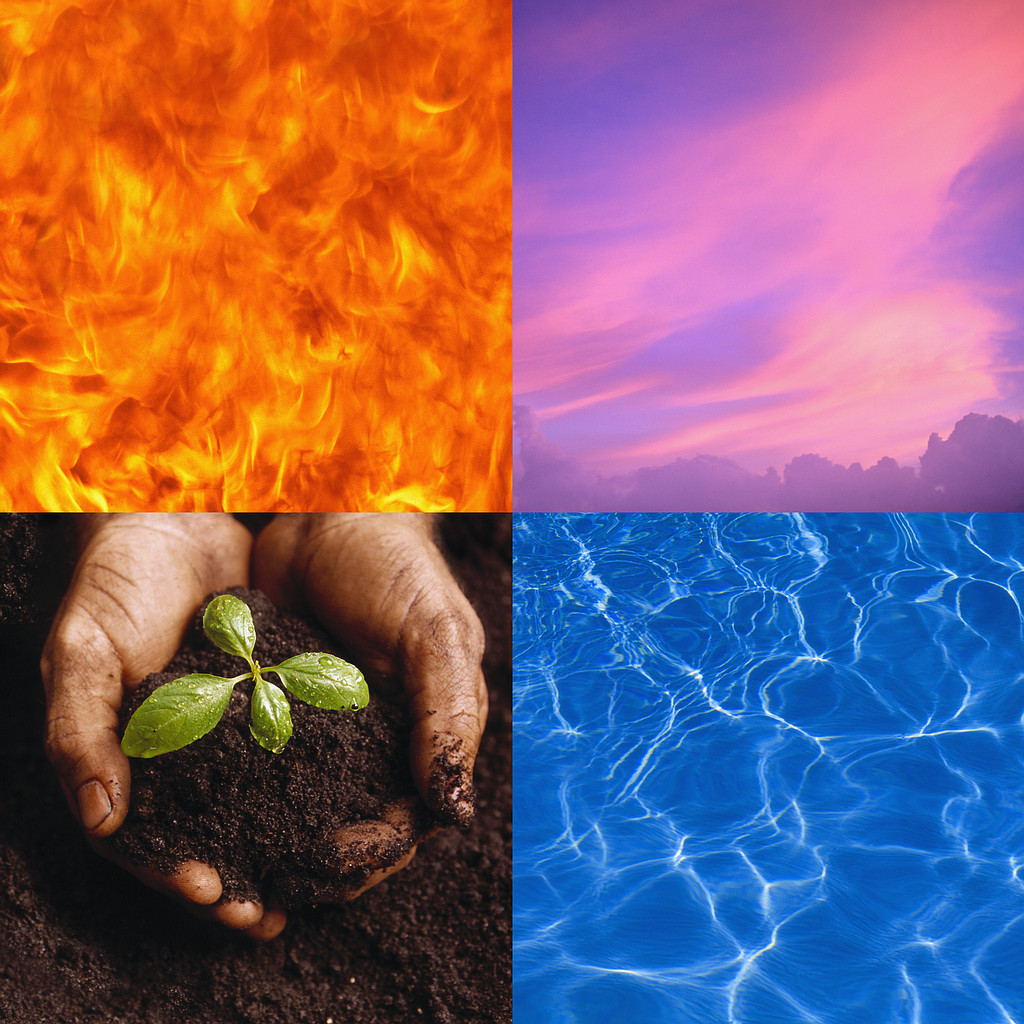 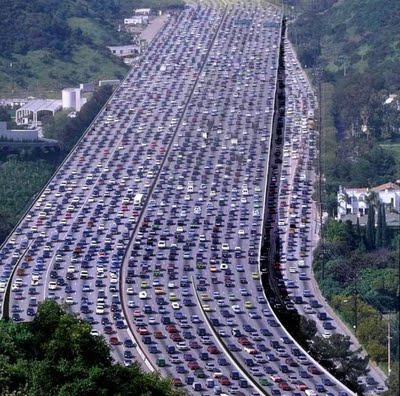 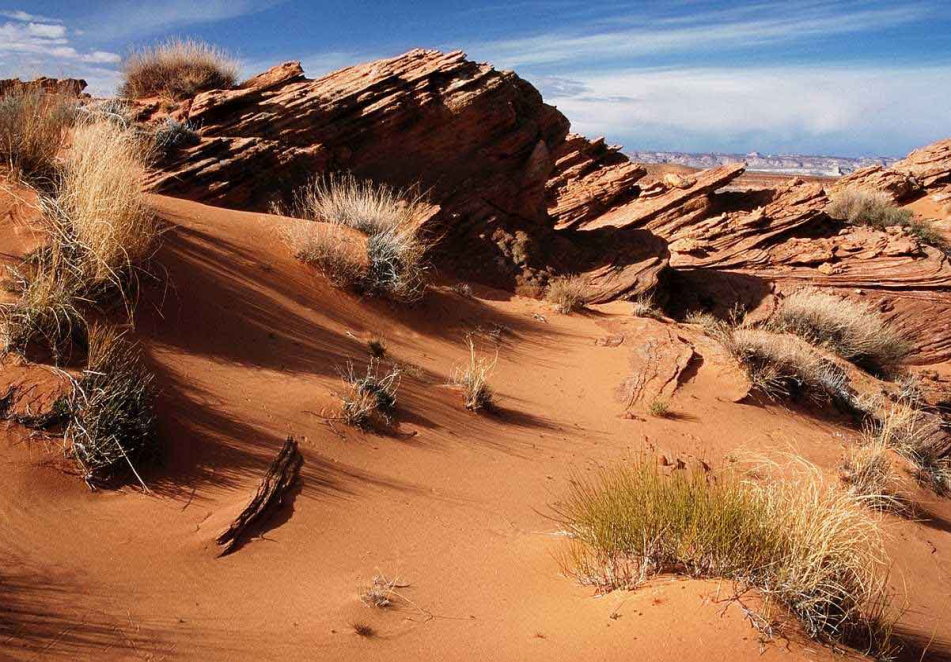 Seasons of my life
[Speaker Notes: - Single or Double Image Collage:  This is a modification of “collage” work that can be done very quickly.  Take a few minutes and thumb through a magazine.  When a picture or word “grabs” you, tear it out, glue it to a page in your journal and do a 5 minute sprint. 
(Rae Hight, RN, MA http://www.raehight.com/journalbenefits.html]
Journal Writing Prompts
Music
 Poetry
Pictures
Quotes
“There is no greater agony than bearing an untold story inside you.” – Dr. Maya Angelou
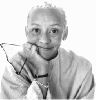 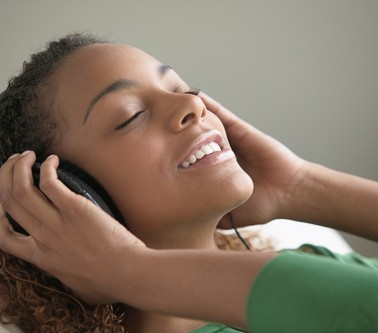 [Speaker Notes: Music – Your favorite song or a song you dislike.  What do you like or dislike? 
- When the President  of the United States of America, arrives at a formal gathering or during presidential events. the song “Hail to the Chief” is  usually y played . What song should be played when  you arrive? 

Poetry 

Pictures –  What about the picture speaks to your day or what four words describe your day.  What two words come to mind as you look at the picture/ What does the picture represent to you?
- Magazines: National Geographic; Town and Country; Websites

Quotes: 
Pick quotes that resonate with you and find out why they have such a powerful effect. A good way to start is to ask yourself questions, such as:What does this quote remind me of?How does this quote make me feel?Do I agree or disagree with this quote? Why?

Write down interesting quotes or lines from books, magazines, and songs and explore them in your journal. There also many websites of quotes., e.g., http://www.wisdomquotes.com/]
Journal Writing Exercise
Questions?
Contact Information
ewright@scs.tamu.edu